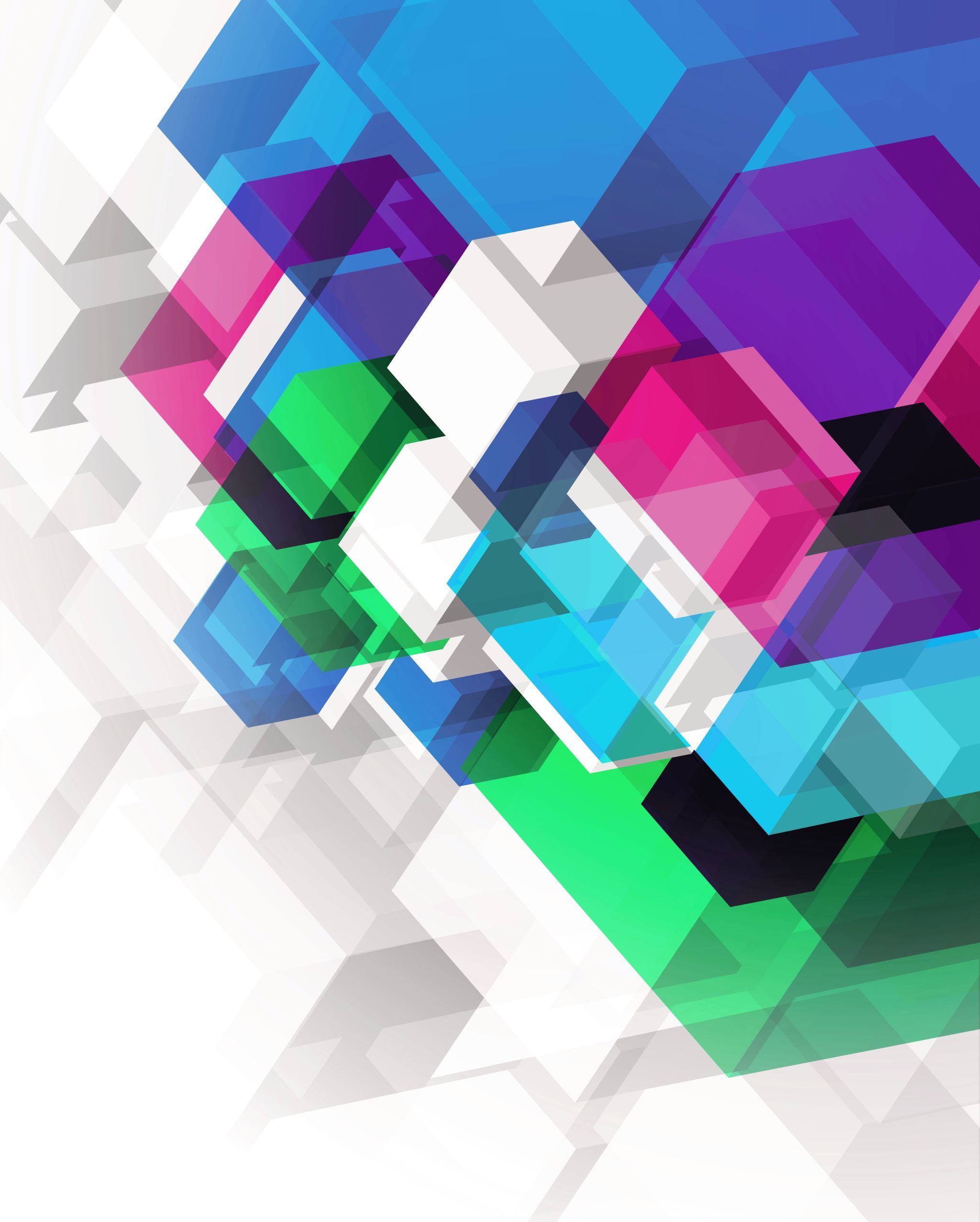 Academic English Workshop
Lesson 8 - 10th June 2024 - Trieste
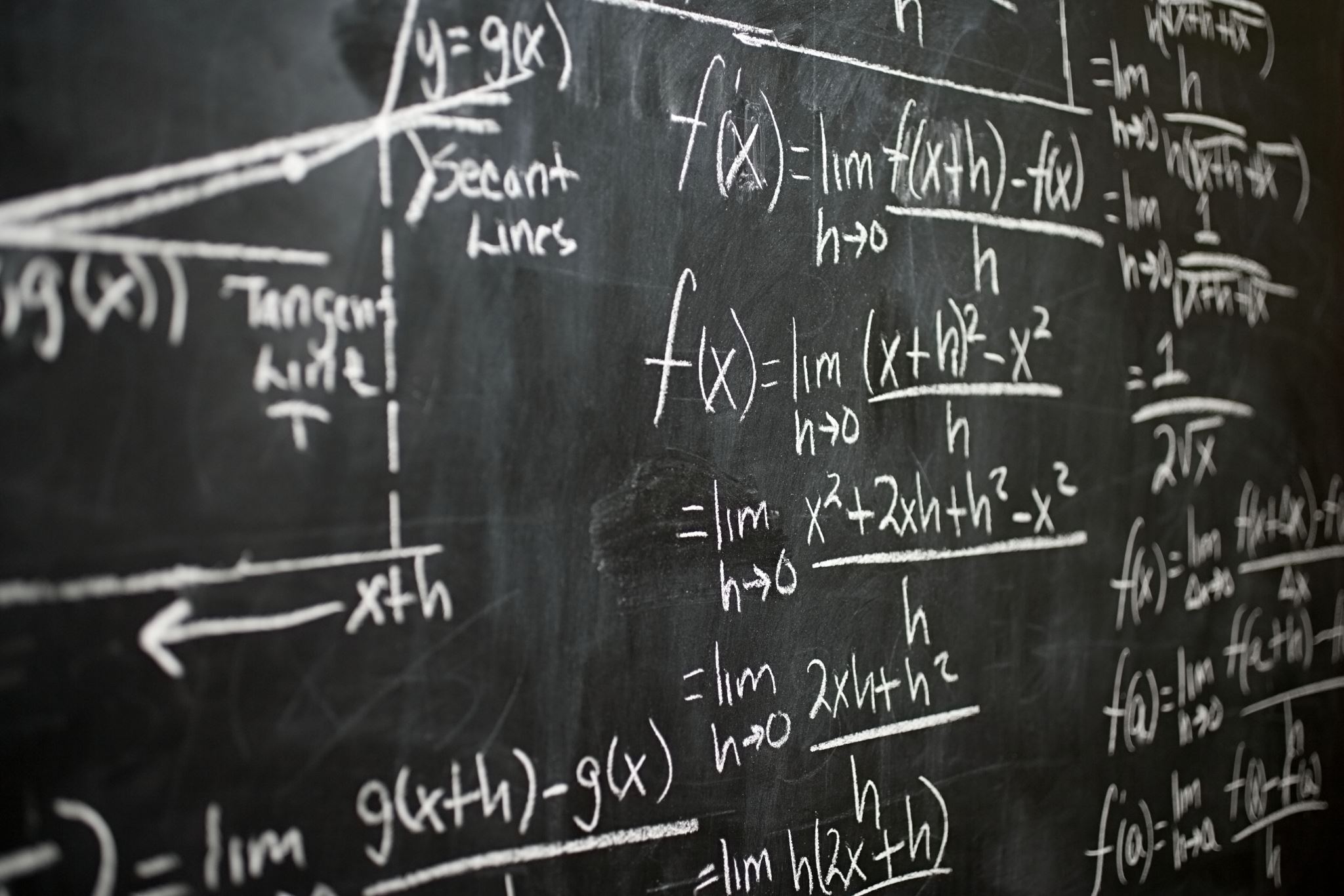 The passive voice is...
...common in academic English because it helps to create formality, focus on the object and develop an impersonal stance.
Structure:
verb to be + past participle active

• The researchers conducted the experiment 
Subject      verb       object 
• The experiment was conducted by the researchers 
      Object      passive verb       subject (agent) 

RULE: The main use of the passive is to say who / what was affected not who did the action
What are the issues with using the passive in the following examples of academic writing?
Studies have been conducted on the importance of exercise

Both DCU and UCD applied for the patent in 2012. It was granted the following year.

The research which had been undertaken by the university was critiqued from an ethical point of view and was promptly retracted by them.
When to Avoid the Passive Voice in Academic Writing
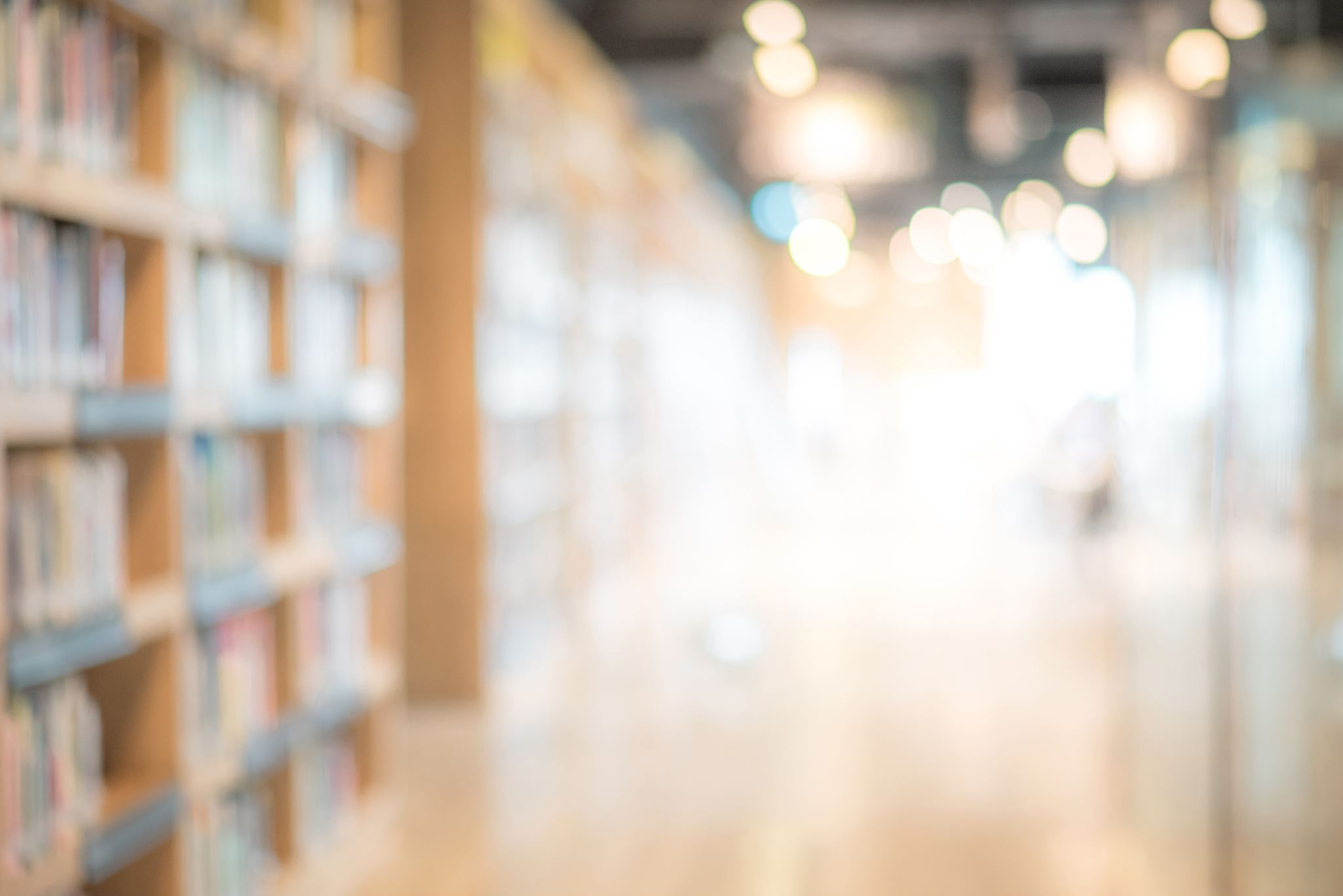 Try to make example 3 clearer
"The research which had been undertaken by the university was critiqued from an ethical point of view and was promptly retracted by them."
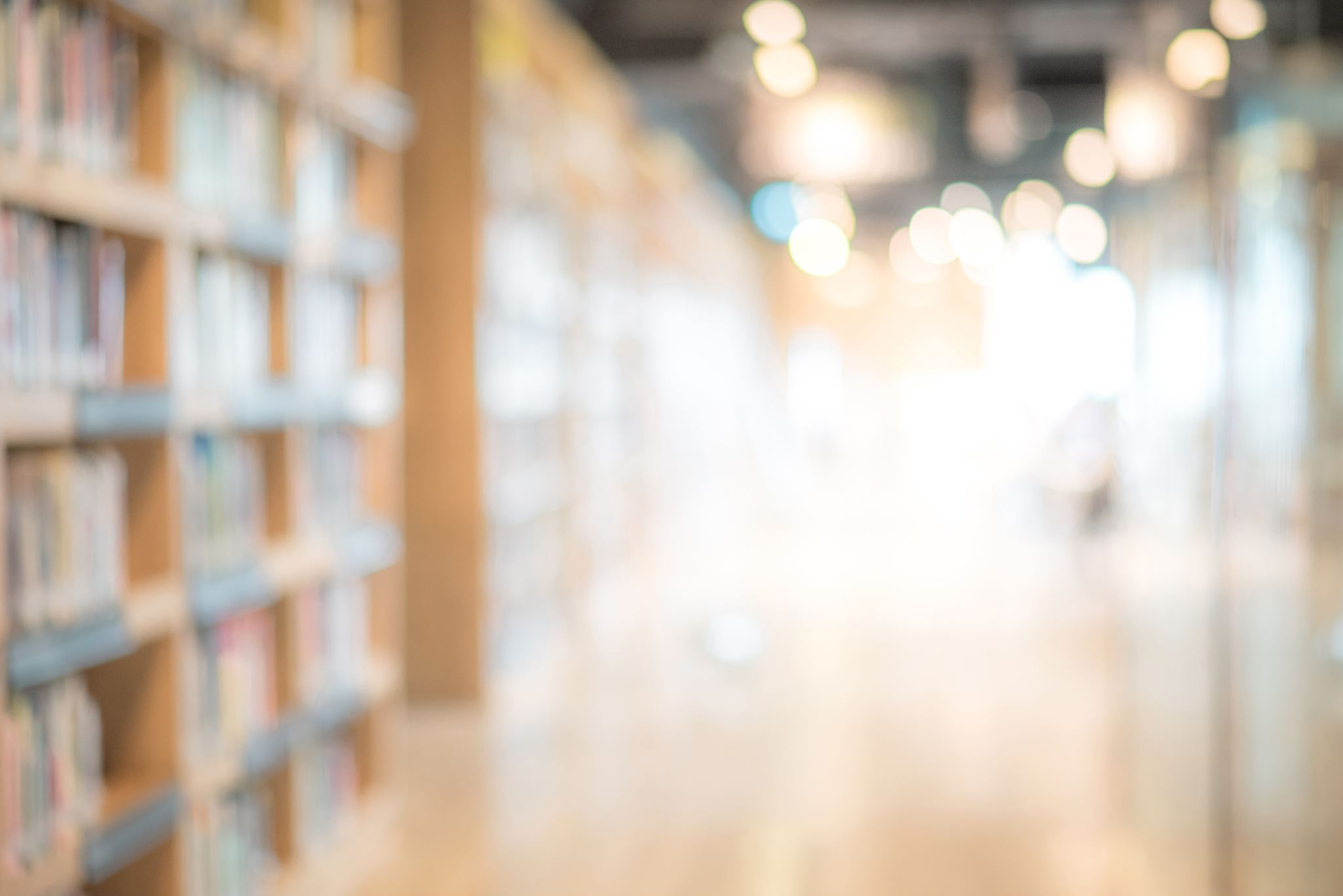 Some better options
The university's research was critiqued and promptly retracted for ethical reasons.
The university's research was retracted after being critiqued for its ethics.
The university's research was criticized for ethics and thus promptly retracted.
The ethical critiques of the university's research caused it to be promptly retracted.
Passive rules
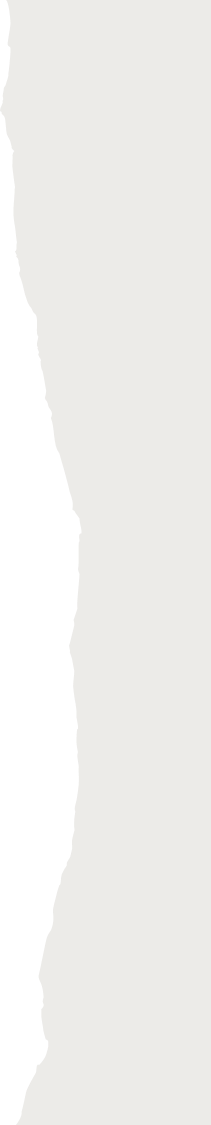 Tense exercise
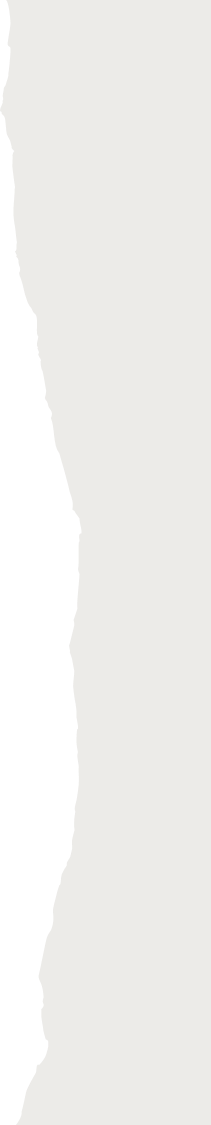 Passive grammar speaking
How is electricity generated?
Can you explain how water is purified for drinking purposes?
How is climate change being addressed globally?
Describe how data is analysed in scientific research.
How is renewable energy harnessed and used?
Can you explain how new medical treatments are tested and approved?
Describe how information is shared and disseminated in the scientific community.
How are endangered species being protected in your region?
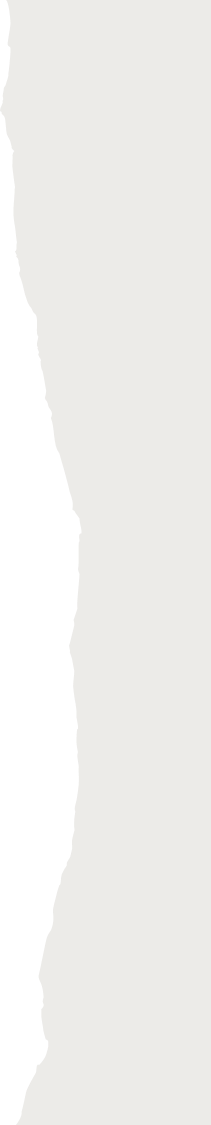 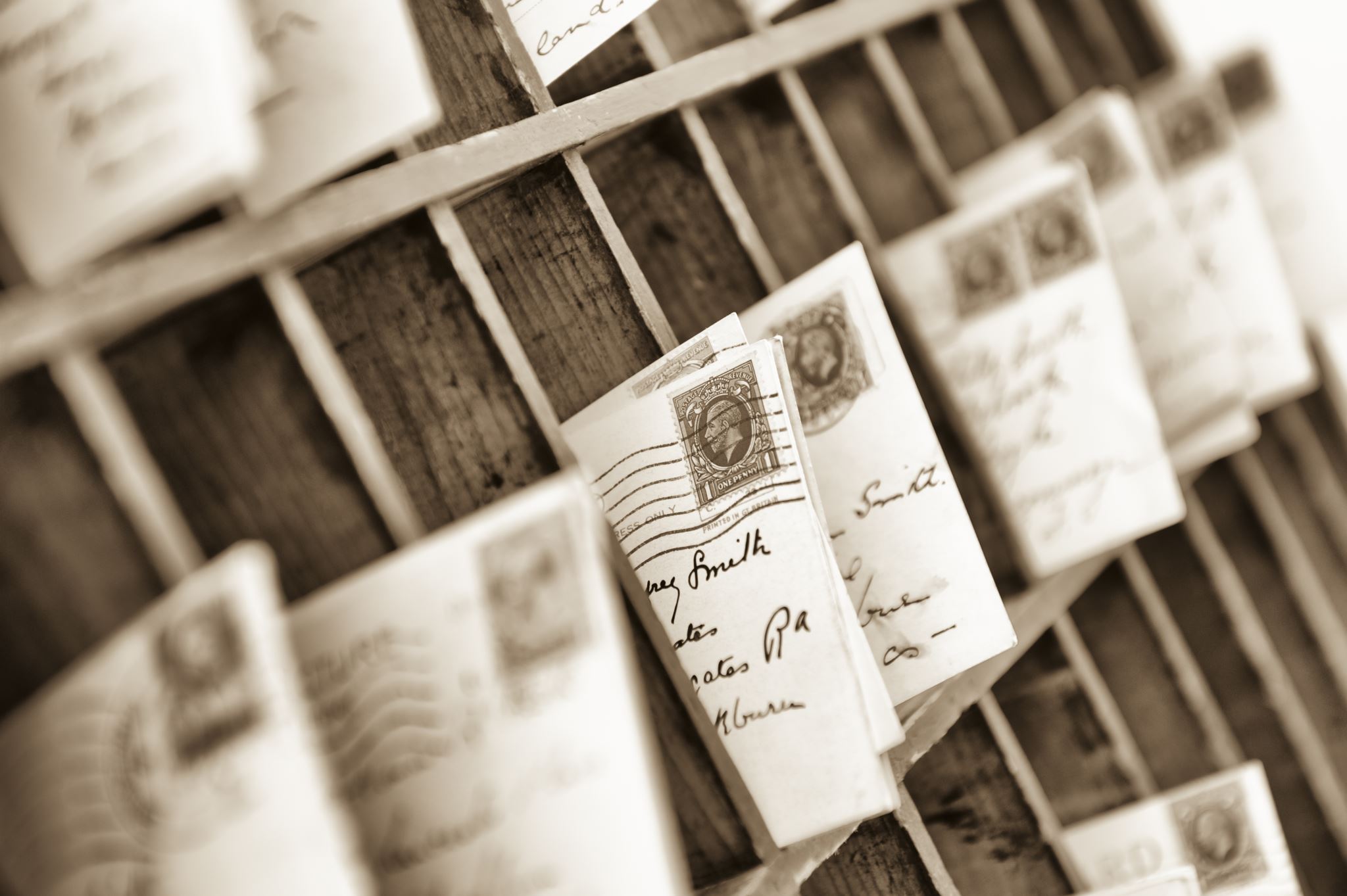 Manuscript first draft - moodle
1 Make the title active. 
2 Omit needless words. 
3 Link this sentence to the previous one and write it more clearly and strongly. 
4 Write this sentence more clearly and strongly. 
5 HIV is irrelevant to this manuscript! More background on influenza virus is required. 
6 Check the spelling. 
7 The name of the plant must be in the next version. 
8 Artemisinin is used to treat patients, not malaria strains.
9 The use of artemisinin is poorly explained.
10 Another example of a plant product is required.  
11 Include a sentence making the goal of the work clearer.  
12 This word is too general. Find a better one.  
13 This word is too strong. Find a better one.  
14 Split this sentence into two and make the second part stronger.  
15 The descriptions are inaccurate.  
16 The sentence is difficult to read and does not fit with the figure legends.  
17 State why this was done.
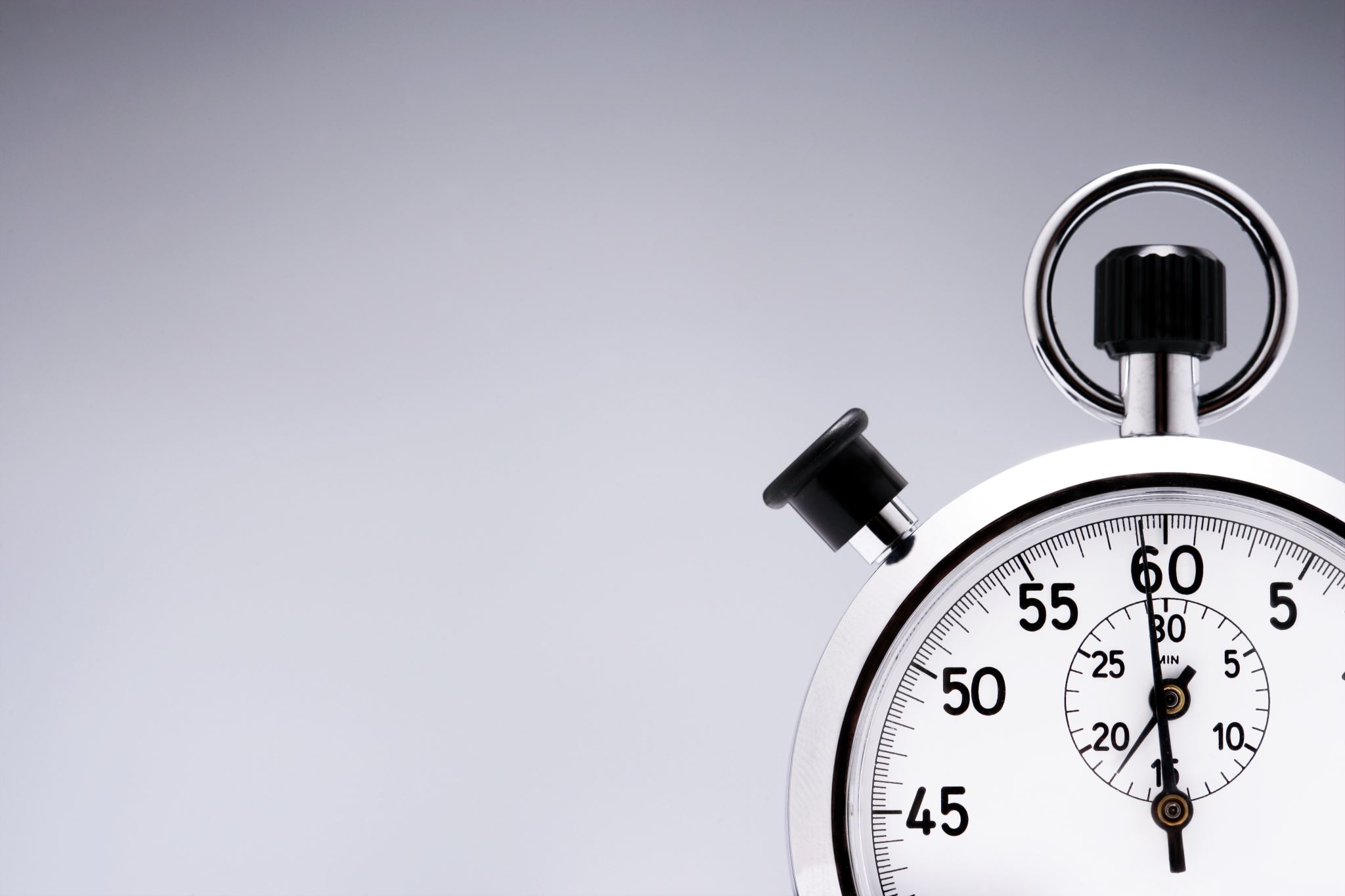 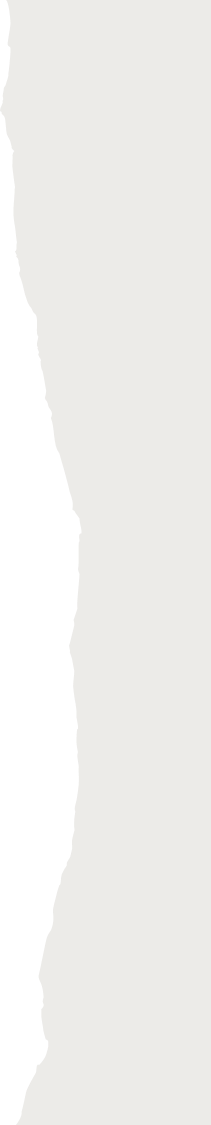 3-minute presentations
What does an audience expect from a presentation?
1) to get new information
2)
3)
4)
5)
What does an audience not want?
1) to be bored
2)
3)
4)
5)
What do you think are the most annoying things in a presentation?
1) speaker reads the slides
2)
3)
4)
5)
Remaining lessons calendar
Lesson 8          10th June
No lesson          17th June
No lesson           24th June
Lesson 9            1st July
Lesson 10 (Presentations)     8th July
Lesson 11 (2 hours)       15th July
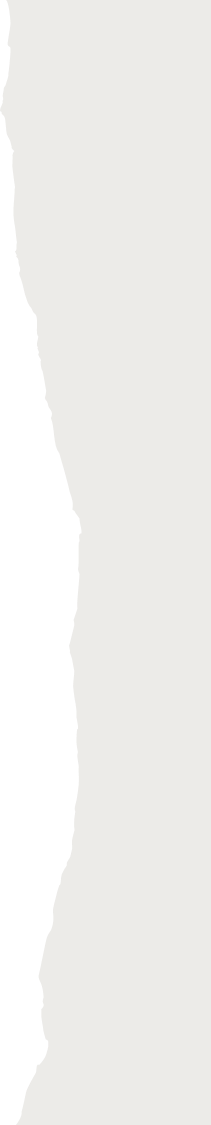 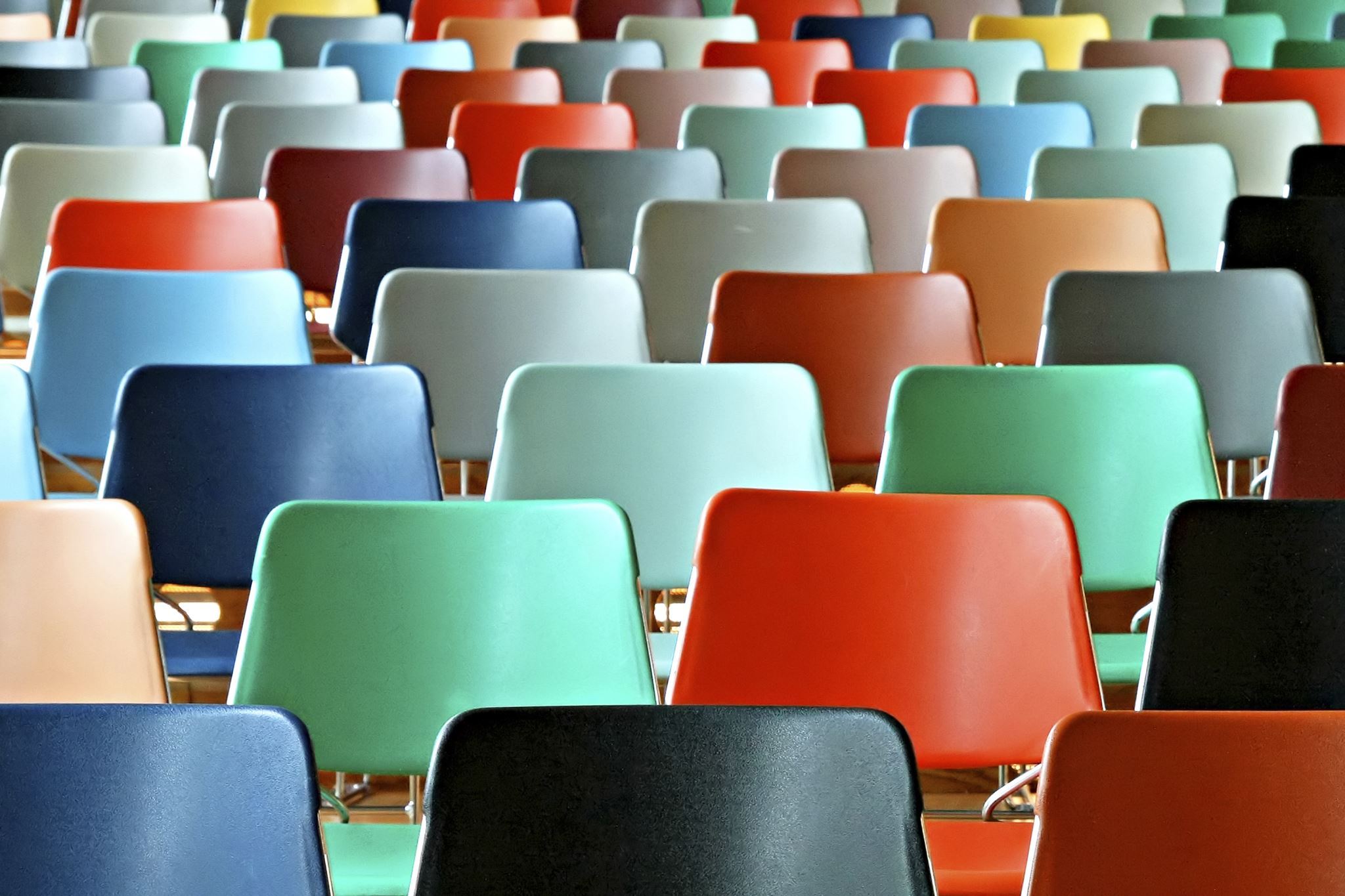 Presentation skills - moodle